Kjarasamningur 
Starfsgreinasambands Íslands og Sambands íslenskra sveitarfélaga
Framlenging frá 1. október 2023 til 31. mars 2024
Inngangur
Kjarasamningur aðila ásamt bókunum og fylgiskjölum framlengist frá 1. október 2023 til 31. mars 2024
Öll 18 aðildarfélög SGS standa saman að þessum samningi.
6 mánaða samningur (stubbur).
Viðræðum um önnur atriði en launalið er frestað, en hækkanir til SGS félaga eru þegar komnar inn í launatöflu frá 1. janúar 2023.
Launataflan nær nú upp í lfl. 200.
Tengitafla við starfsmat nær nú upp í lfl. 200.
Launatafla 1 Lfl. 117-157Gildir frá 1. október 2023 til 31. mars 2024
Launatafla 1 Lfl. 158-200Gildir frá 1. október 2023 til 31. mars 2024
Tengitafla við starfsmatGildir frá 1. apríl 2023
Hagvaxtarauki
Með launatöflu 1 hefur hagvaxtarauka, sem koma átti til greiðslu 1. maí 2023 skv. gr. 15.1.1 og viðauka 2 með áðurgildandi kjarasamningi aðila, verið að fullu efndur. Jafnframt eru samningsaðilar sammála um að með þessari hækkun launatöflu 1 komi ekki til frekara endurmats á hagvaxtarauka skv. kjarasamningi 2019 til 2023.
[Speaker Notes: Þetta ákvæði er nú komið inn í texta samningsins, en gengið var frá þessu á fundi samstarfsnefndar 17. janúar 2023, samhliða hækkun á launum SGS-félaga frá 1. janúar 2023.
Sjá fundargerð hér: https://www.samband.is/wp-content/uploads/2023/01/71-fundur-samstarfsnefnd-sgs-17-jan-2023-lok.pdf]
Persónuuppbót
Persónuuppbót 1. desember 2023 verður 131.000 kr. miðað við 100% starfshlutfall á samningstímanum.
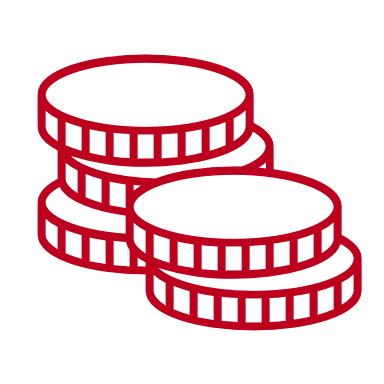 Viðbótarlaun á einstök starfsheiti
Í fylgiskjali 5 er samkomulag Sambands íslenskra sveitarfélaga og Starfsgreinasambands Íslands um viðbótarlaun sem gildir frá 1. október 2023.
Við aðlögun viðbótarlauna á einstök starfsheiti skal horfa til sömu viðmiða og gilda í samningi Reykjavíkurborgar við Eflingu stéttarfélag og Bæjarstarfsmannafélög innan BSRB.
Viðbótarlaun á einstök starfsheiti í leikskólum og heimaþjónustu taka gildi frá 1. október 2023.
Viðbótarlaun á einstök starfsheiti í leikskólum
Gildir frá 1. október 2023.
Greiðist eingöngu starfsfólki í föstu starfshlutfalli í dagvinnu sem matast með börnum.
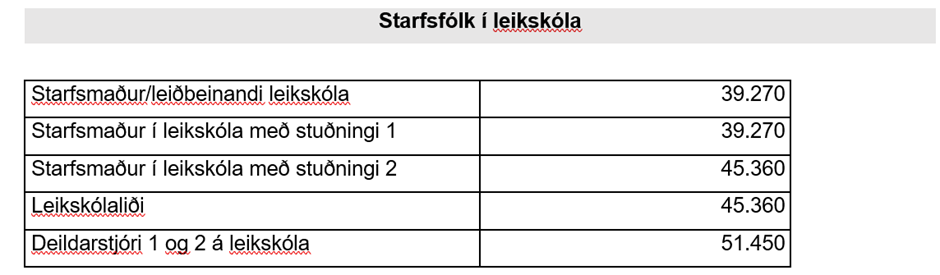 Viðbótarlaun á einstök starfsheiti í heimaþjónustu
Gildir frá 1. október 2023.
Greiðist eingöngu starfsfólki í föstu starfshlutfalli í dagvinnu.
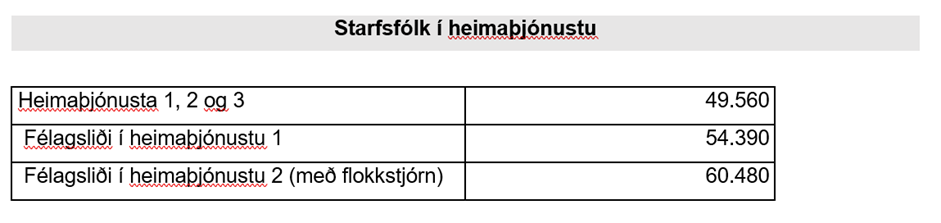 Viðbótarlaun á einstök starfsheiti 1/2
Greiðslan er föst mánaðarleg fjárhæð, þar meðtalið í orlofi, miðað við starfshlutfall og tekur ekki hækkunum á samningstímanum. Orlofslaun teljast innifalin í ofangreindum fjárhæðum.
Greiðslur skv. ofangreindu falla niður í lok samningstímans, þann 31. mars 2024, án frekari fyrirvara, en þó þannig að greiðslur haldast í samræmi við framkvæmd þar til gengið hefur verið frá nýjum kjarasamningi milli aðila.
Persónuálag samkvæmt gr. 10.2.1, starfsþróunarnámskeið, gr. 10.2.3, menntun á framhaldsskólastigi, og gr. 10.2.4, meistarabréf, getur að hámarki orðið 6%. Persónuálag vegna símenntunar og starfsreynslu skv. gr. 10.2.2 er óbreytt.
Viðbótarlaun á einstök starfsheiti 2/2
Velji starfsmaður sem fær greitt persónuálag skv. gr. 10.2.5 að fá ofangreind viðbótarlaun, falla niður greiðslur samkvæmt gr. 10.2.5.
Áður en til greiðslu viðbótarlauna kemur skal starfsfólk sem notið hefur fastra greiðslna s.s. yfirvinnu vegna ótekinna matar- og kaffitíma, skrifa undir yfirlýsingu um afsal þeirra eða sveitarfélag/launagreiðandi hafa sagt þeim upp.
Fái starfsheiti endurmat/endurskoðun til breytingar á stigaröðun í starfsmati mun samstarfsnefnd aðila taka upphæðir viðbótarlauna til endurskoðunar.
Sérstakar greiðslur lægstu launa
Úr fundargerð samstarfsnefndar Sambands íslenskrasveitarfélaga og aðildarfélaga SGS frá 12. september 2023
Samkomulag Sambands íslenskra sveitarfélaga og Starfsgreinasambands Íslands um sérstakar greiðslur sem gilda frá 1. apríl 2023.
Aðilar eru sammála um eftirfarandi sérstakar greiðslur til hækkunar lægstu launa. Yfirlit yfir fjárhæðir er á starfsmatsstigabilum og verður eftirfarandi frá 1. apríl 2023
Sérstakar greiðslur lægstu launa
Greiðslan er föst fjárhæð miðað við starfshlutfall, óháð einstaklingsbundnum launamyndunarþáttum, og tekur ekki hækkunum á samningstímanum. 
Orlofslaun teljast innifalin í ofangreindum fjárhæðum. 
Greiðslur skv. ofangreindu falla niður í lok samningstímans, þann 31. mars 2024, án frekari fyrirvara, en þó þannig að greiðslur haldast í samræmi við framkvæmd þar til gengið hefur verið frá nýjum kjarasamningi milli aðila.
Sérstakar greiðslur lægstu launa
Fái starf endurmat/endurskoðun til hærri stigaröðunar og/eða ef breyting verður á starfsheitum/ráðningarkjörum starfsfólks á ofangreindum stigabilum, þannig að launaröðun taki mið af hærri stigaröðun, tekur greiðsla breytingum í samræmi við breytt stigabil. 
Nái stigaröðun starfs hærri stigaröðun en 399 starfsmatsstigum falla greiðslur skv. ofangreindu niður.
Vaktaálag
Samkomulag um breytingar á fylgiskjali 3 í kjarasamningum aðila 2019 til 2023 á eftirtöldum greinum:
1.6.1. (Vaktaálag)
1.6.2. (Vaktaálag á bakvaktir)
2.6.10 (Vaktahvati)
Samið var um þetta í samstarfsnefnd 25. apríl og átti að gilda út september 2023.
Nú er þetta komið inn í samningstextann og gildir út mars 2024.
[Speaker Notes: Samið var um þetta í samstarfsnefnd 25. apríl 2023 og átti að gilda út september, hér er verið að færa þetta inn í samningstexta og framlengja. Sjá fundargerð hér:
https://www.samband.is/wp-content/uploads/2023/04/75-fundur-samstarfsnefnd-sgs-25-april-2023-lok.pdf]
Vaktaálag verði þannig:
90% álag verði 120% álag.
120% álag verði 165% álag.
Vaktaálag verði þannig:
90% álag verði 120% álag.
120% álag verði 165% álag.
Vaktahvati
Vaktahvatanum er ætlað að tryggja jafnari vaktahvata til handa þeim hópi sem er með mestan fjölda og fjölbreytileika vakta á hverju launatímabili. Taflan í grein 2.6.10 verður:
Verkáætlun
[Speaker Notes: Samningi þessum fylgir yfirlýsing og verkáætlun á gildistíma samnings]
Verkáætlun
Ofangreind mál eru á borði heildarsamtaka og launagreiðenda. 
Eftirfarandi mál verða til umræðu milli aðila í aðdraganda næstu kjarasamninga:
[Speaker Notes: Samningi þessum fylgir yfirlýsing og verkáætlun á gildistíma samnings]
Atkvæðagreiðsla
Atkvæðagreiðsla er rafræn og sameiginleg hjá 18 aðildarfélögum SGS
Þitt félag veitir upplýsingar um hvar greiða skuli atkvæði
Atkvæði greiða félagsmenn sem voru að störfum í júní, júlí og ágúst 2023
Opnað verður fyrir atkvæðagreiðsluna kl. 12:00, fimmtudaginn 14. september 2023
Atkvæðagreiðslu lýkur kl. 9:00 þann 26. september 2023